Nomad X-RT
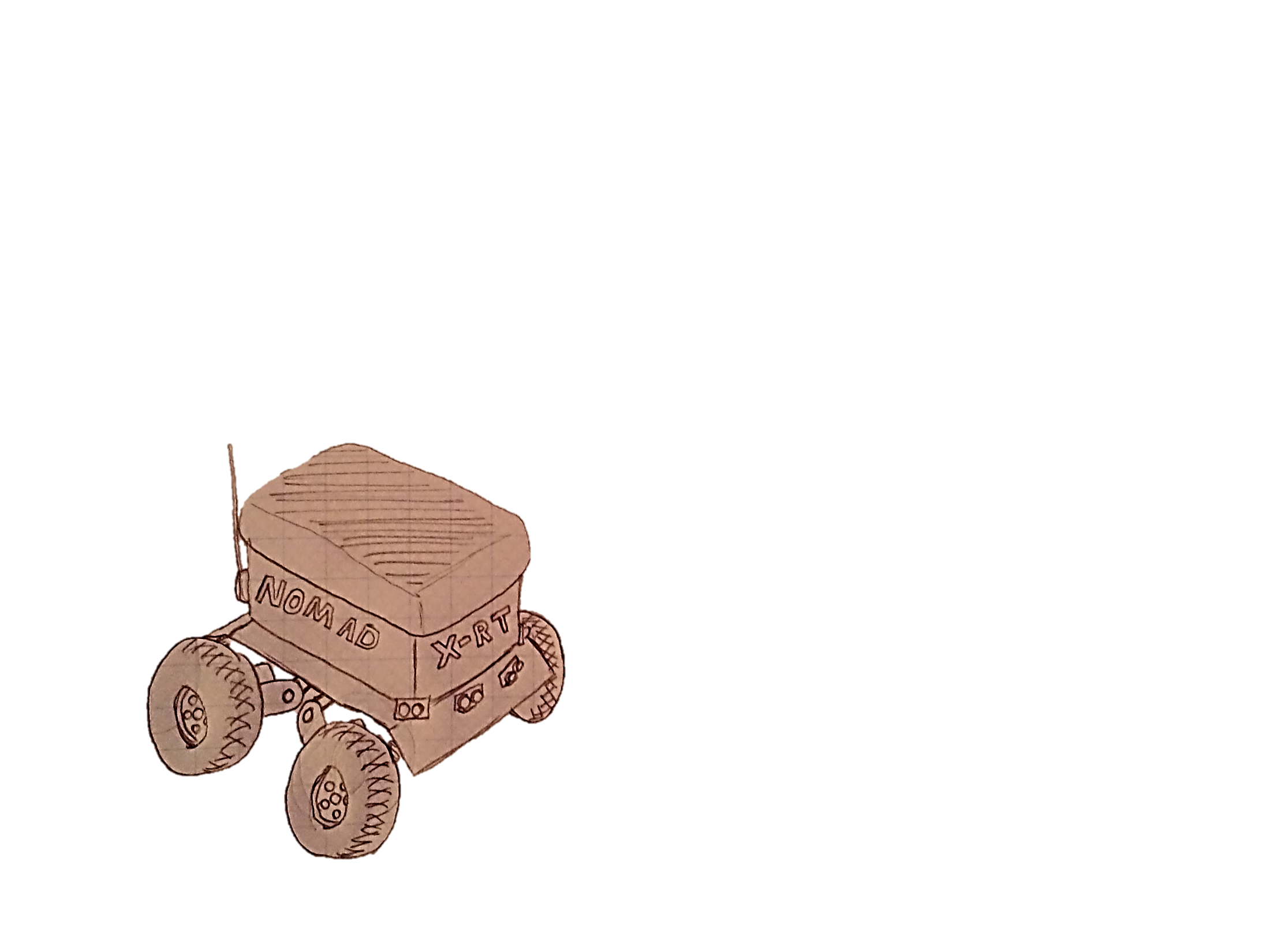 Clayton Kerr
EEL 4665: Intelligent Machines Design Lab
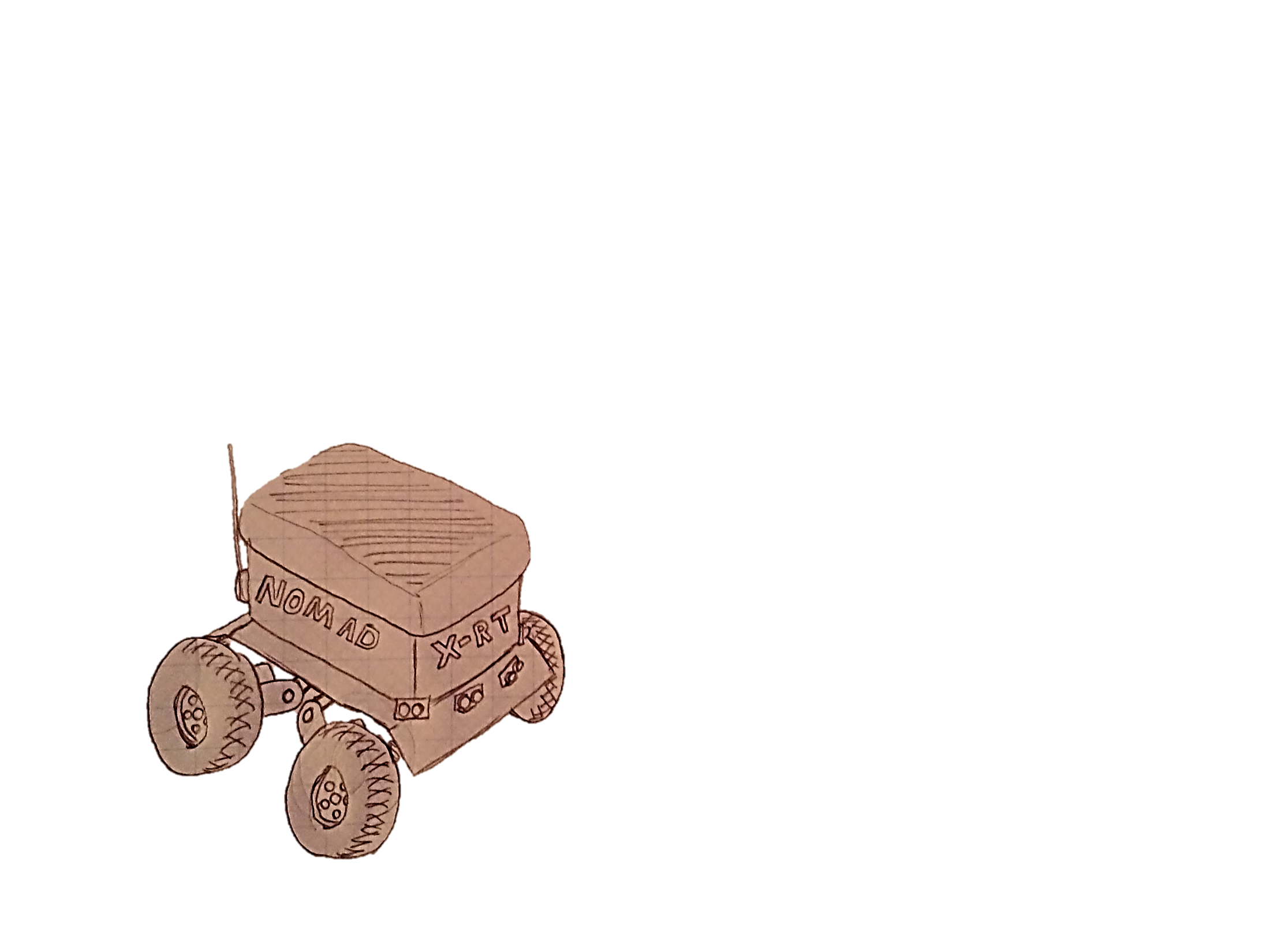 Purposes for this Class
Rough Terrain Navigation
Follow GPS Waypoints
Practical Extensions
Scouting Areas
Maintaining Supply Routes
Patrolling a Perimeter
System
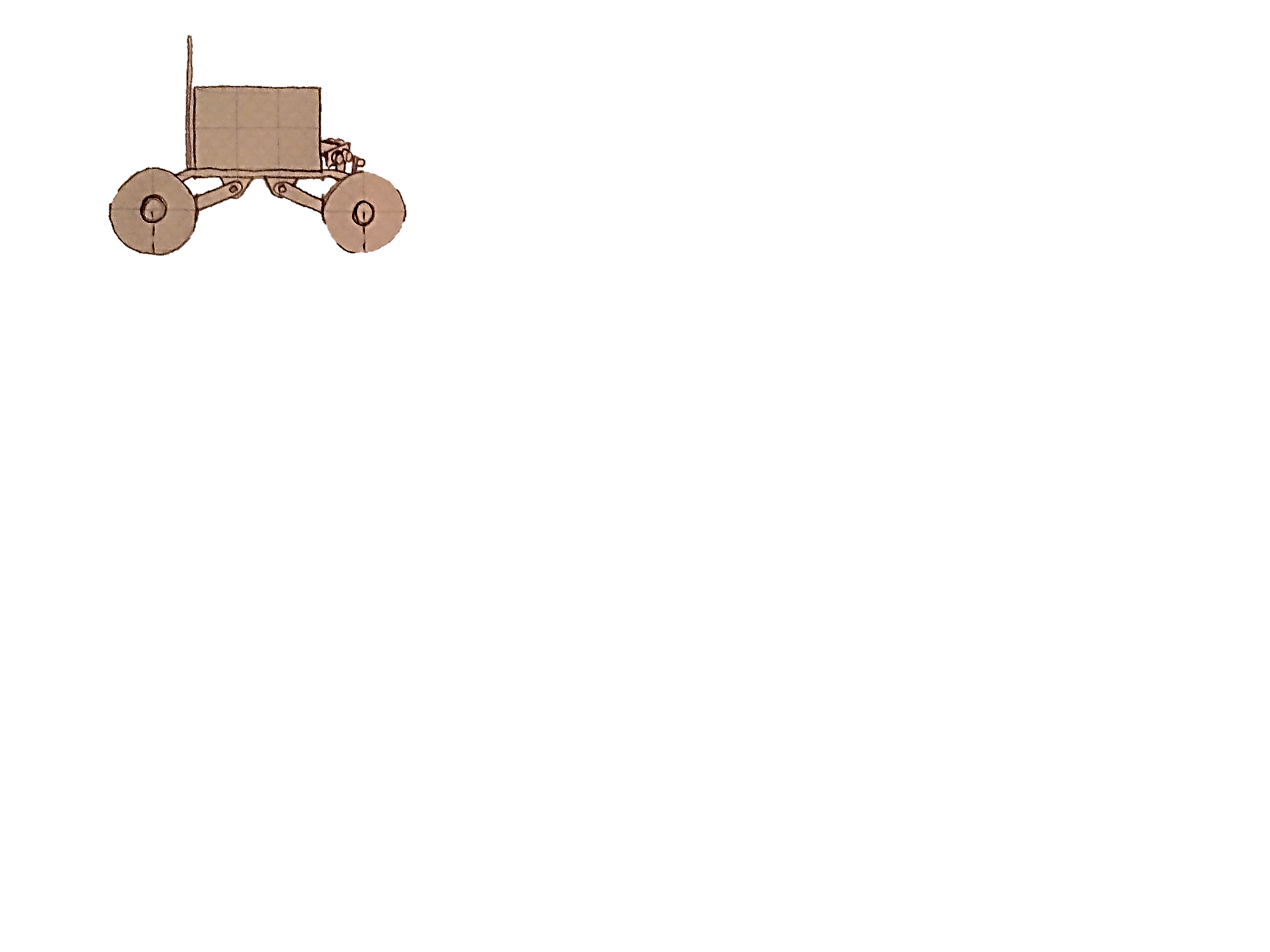 Carbon Steel Platform
High Torque Motors
10 inch Pneumatic Tires
GPS and Mangetometer Path Planning
Sonar Obstacle Avoidance
Up to 50 LB Load Capacity
Obstacle Avoidance
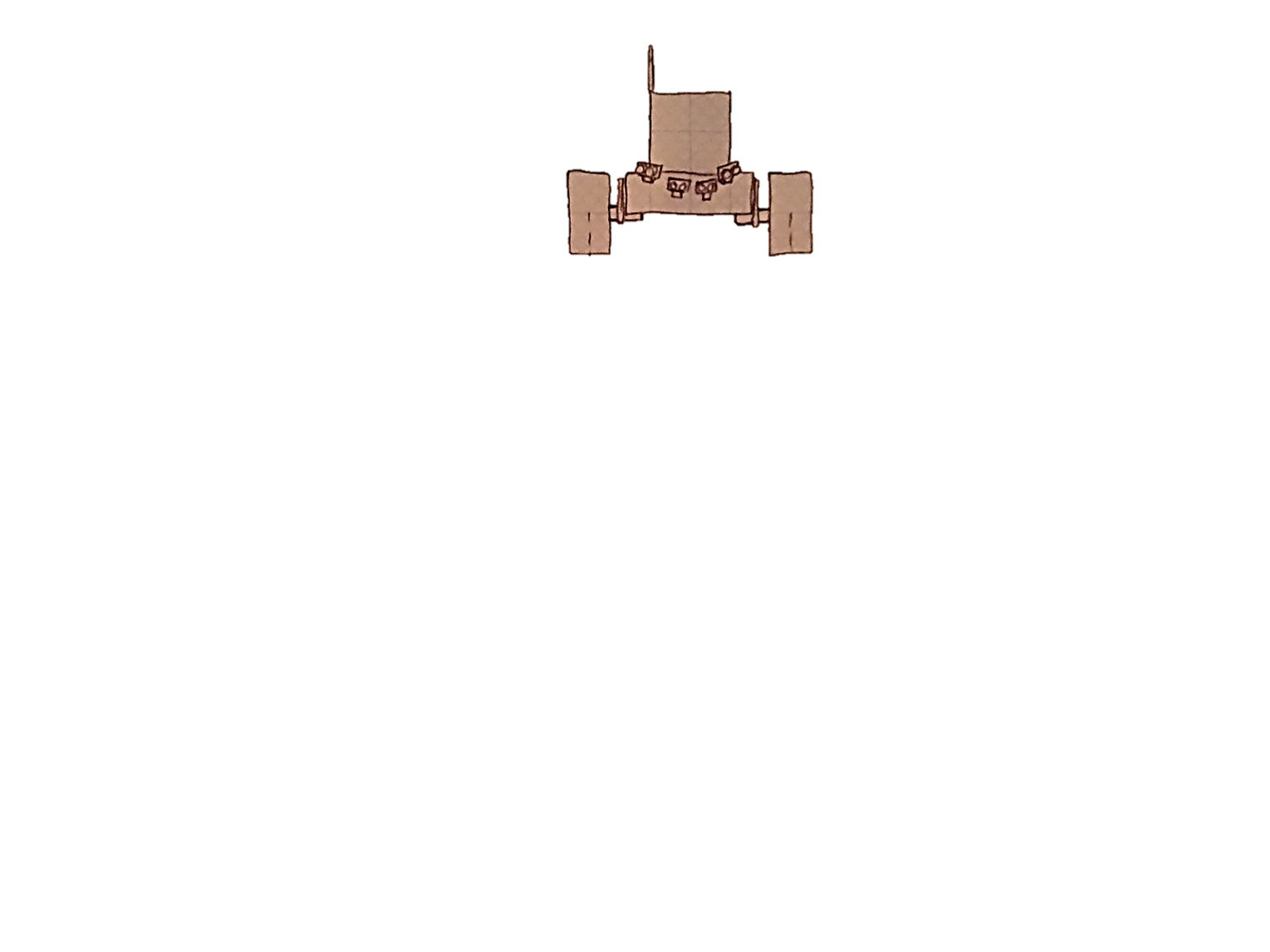 Front-Mount Sonar Sensors
Angled for Enhanced Obstacle Detection
Triggered in Sequence to Prevent Signal Interference
Navigation Decisions Based on Location of Obstacle
Moves Parallel to Obstacle until Edge is Found
Estimates Narrowing Gaps to Avoid Running into Corners
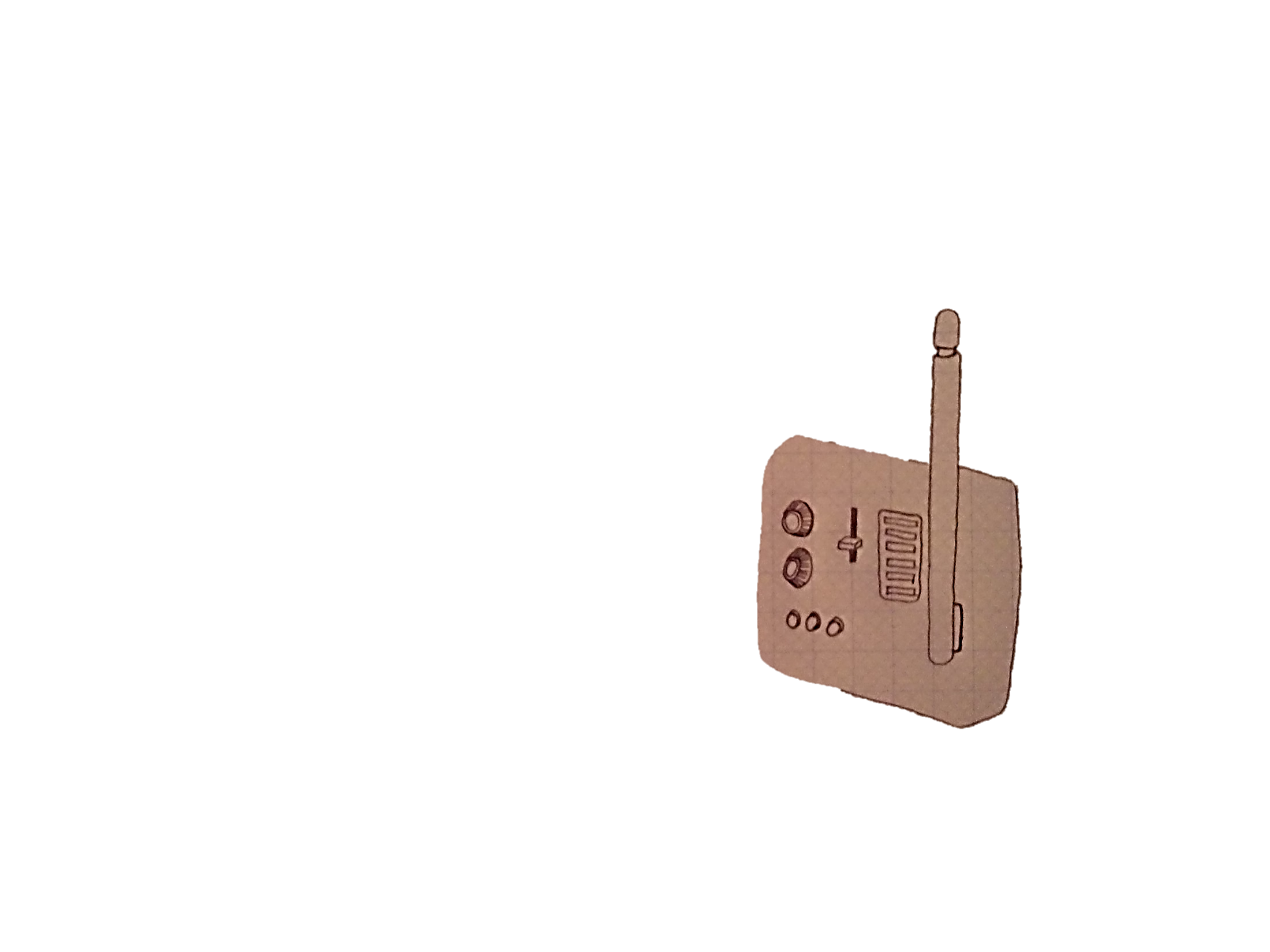 Path Planning
GPS Waypoints
Follow a String of Waypoints
Takes Most Direct Route
Magnetometer Heading and Redundancy
Maintain Heading (adjusted for Earth’s magnetic field)
Redundant System in Case GPS Signal is Lost
Heading Aims Toward Next GPS Waypoint
Questions???
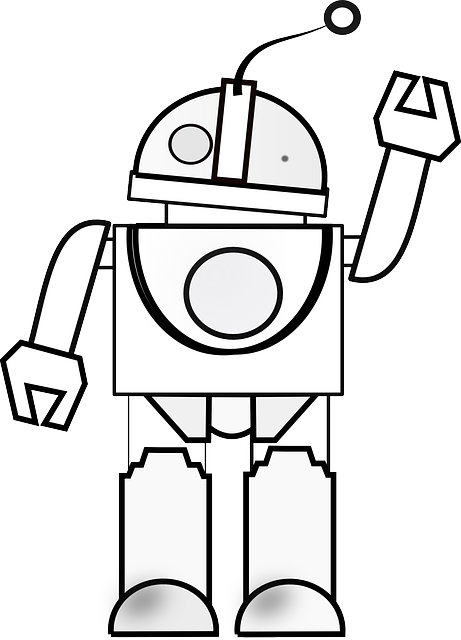 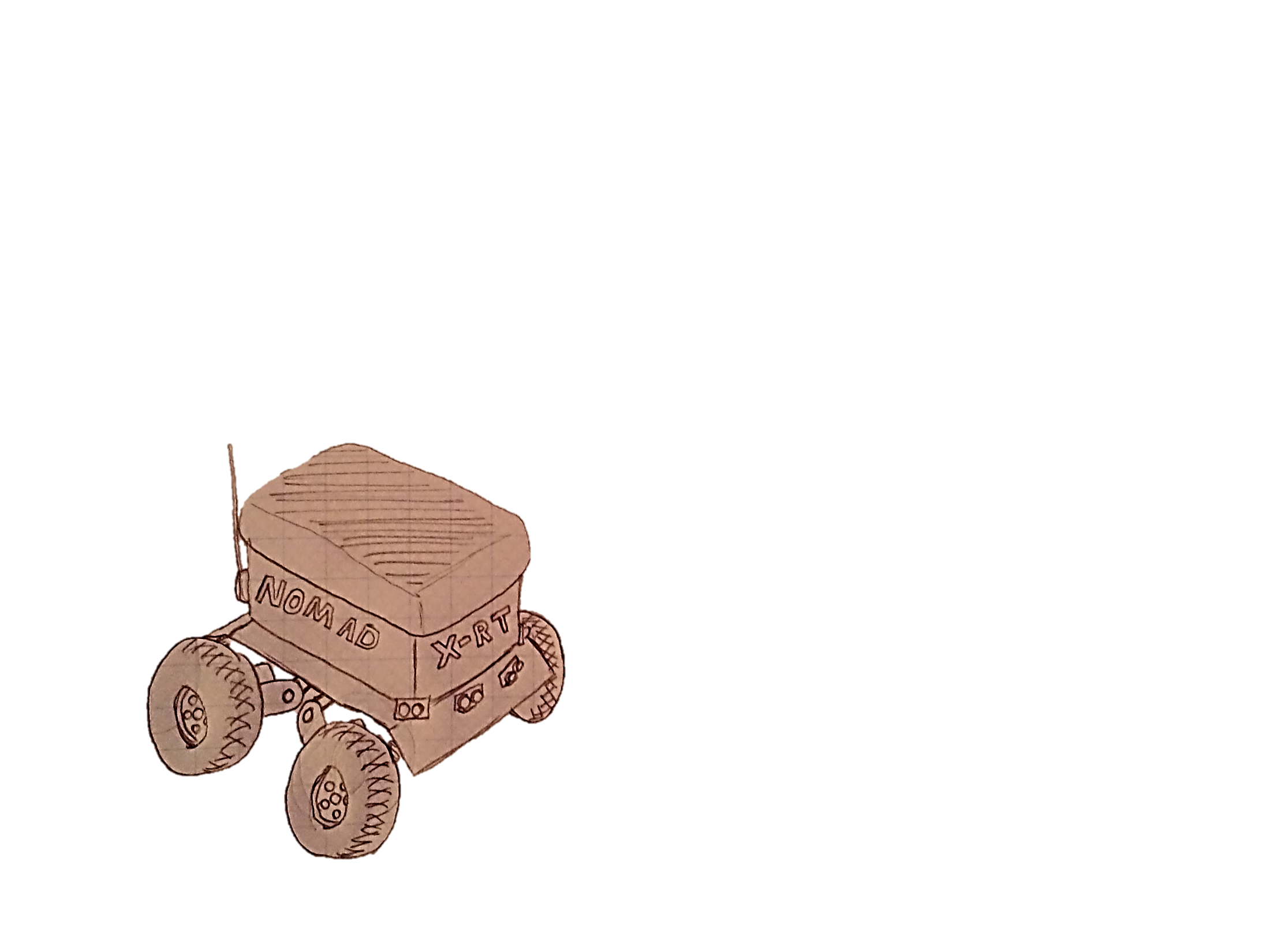 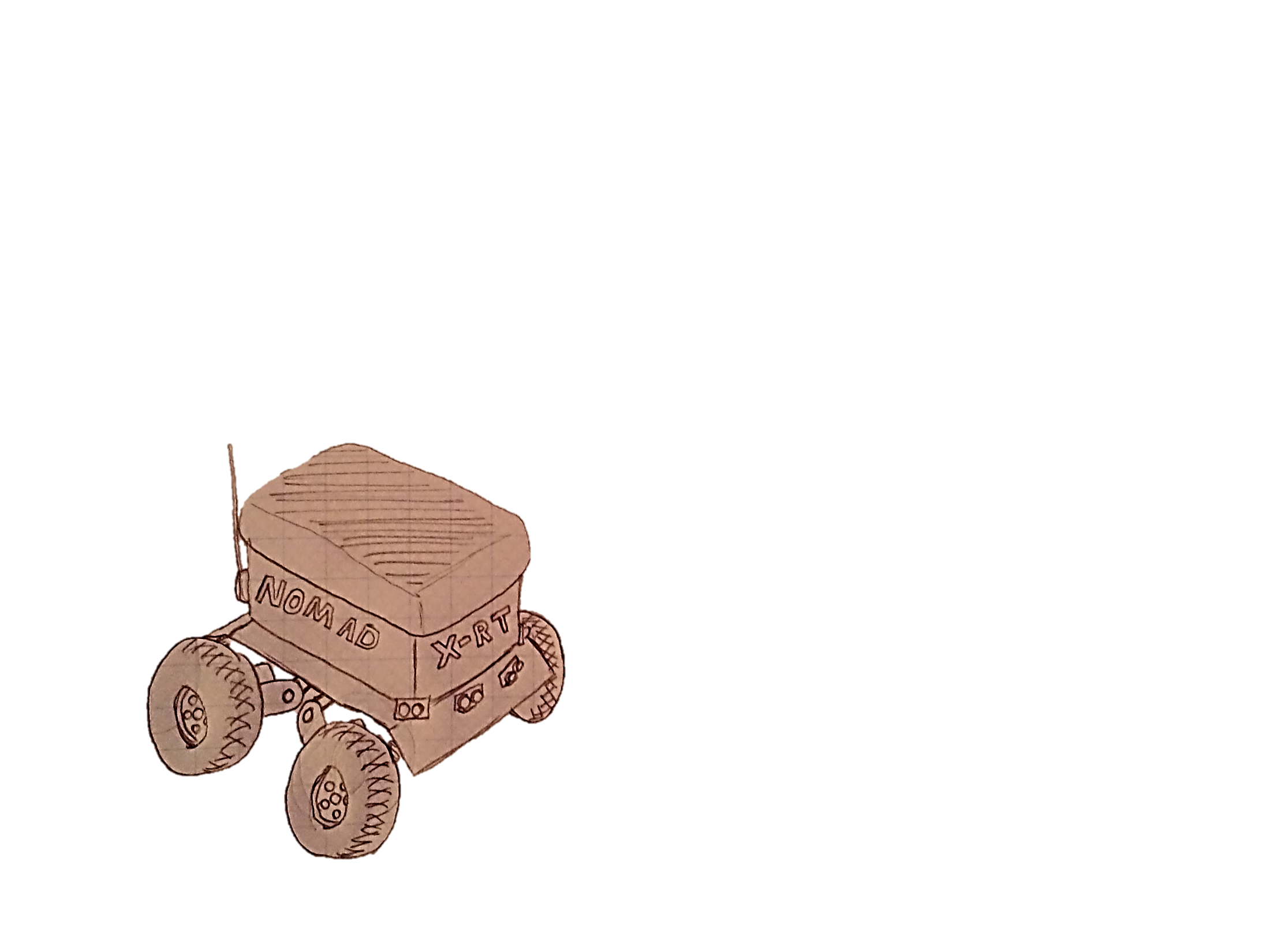